الدرس الثامن
يقوم الطالب بتصوير فيديو وهو يتحدث عن موضوع البطاقة
 مراعيا تطبيق مهارات التحدث
توزيع بطاقات لموضوع
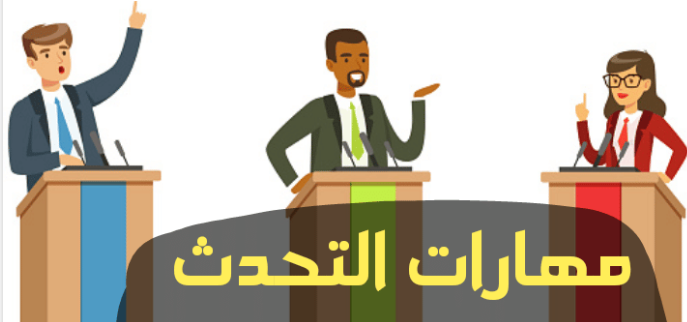